Thesaurus Maintenance Working Group
DARIAH Working Group Open Meetings 2021
18 November 2021
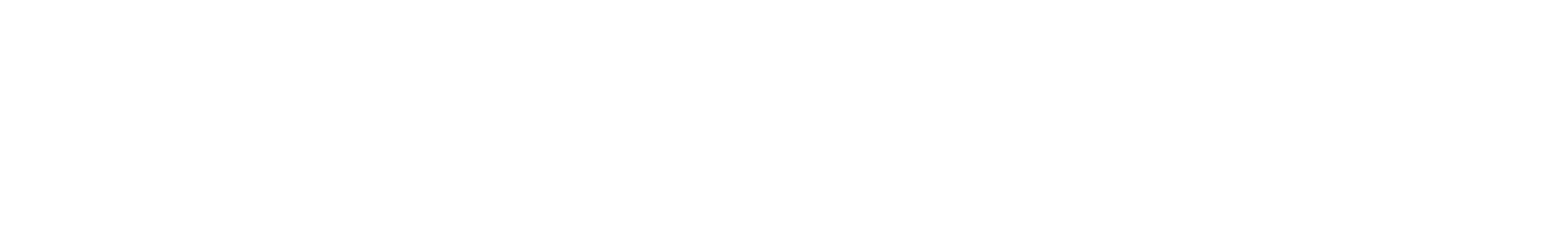 Mapping the ROSSIO Thesaurus to the BBT: challenges and possibilities
Bruno Almeida
rossio@fcsh.unl.pt
[Speaker Notes: Bruno Almeida
I am a Research Fellow at ROSSIO Infrastructure, where I’m currently working on the development of controlled vocabularies, and I am also a Researcher of the Linguistics Centre of NOVA University of Lisbon.]
Thesaurus Maintenance Working Group
DARIAH Working Group Open Meetings 2021
18 November 2021
ROSSIO Infrastructure: Social Sciences, Arts and Humanities
ROSSIO Infrastructure is a research infrastructure coordinated by the NOVA School of Social Sciences and Humanities.
Consortium of seven Portuguese academic and cultural heritage institutions:

NOVA School of Social Sciences and Humanities; 
Lisbon Municipal Archive; 
Portuguese Film Archive; 
Calouste Gulbenkian Art Library and Archives;
National Theater D. Maria II; 
Directorate-General for Cultural Heritage;
Directorate-General for Books, Archives and Libraries.
Includes two additional content providers:

ARQUIVO.pt;
Diplomatic Institute of the Portuguese Ministry of Foreign Affairs.
[Speaker Notes: ROSSIO are the Portuguese representative of DARIAH. It is a research infrastructure that integrates a consortium of 7 academic and cultural heritage institutions:]
Thesaurus Maintenance Working Group
DARIAH Working Group Open Meetings 2021
18 November 2021
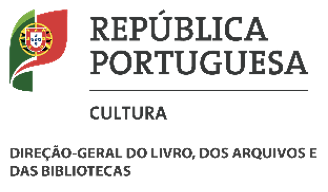 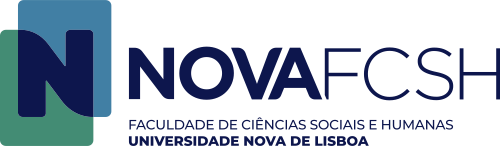 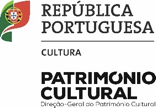 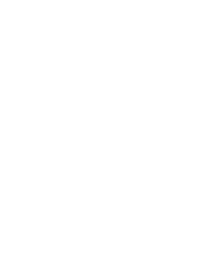 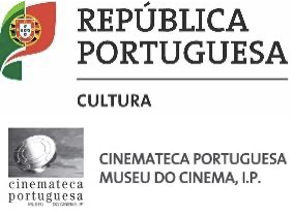 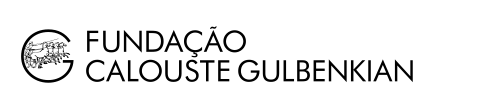 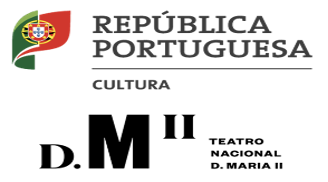 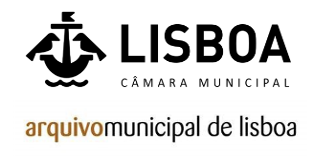 [Speaker Notes: the NOVA School of Social Sciences and Humanities, which coordinates the consortium, the Directorate-General for Books, Archives and Libraries, the Directorate-General for Cultural Heritage, the Calouste Gulbenkian Art Library and Archives, the National Theatre D. Maria II, the Lisbon Municipal Archive and the Portuguese Film Archive.
Besides these institutions, ROSSIO includes the Portuguese Web Archive and the Diplomatic Institute of the Portuguese Ministry of Foreign Affairs as content providers.]
Thesaurus Maintenance Working Group
DARIAH Working Group Open Meetings 2021
18 November 2021
The ROSSIO platform
Approach based on metadata aggregation (OAI-PMH protocol).

Metadata normalisation and enrichment through controlled vocabularies modelled in SKOS (Simple Knowledge Organization System).

Services based on the aggregated metadata descriptions of the digital objects:
Discovery Portal
Virtual Research Environment
Digital Exhibitions and Collections
[Speaker Notes: ROSSIO are developing a platform for facilitating the discovery of the digital collections provided by our partner institutions. The platform will make use of metadata aggregation, and will also involve normalization and enrichment based on controlled vocabularies.
The ROSSIO platform will include a discovery portal, a Virtual Research Environment and curated Digital Exhibitions and Collections.]
Thesaurus Maintenance Working Group
DARIAH Working Group Open Meetings 2021
18 November 2021
Vocabulary services at ROSSIO
The platform under development includes services for modelling vocabularies in SKOS and publishing them as linked open data (LOD).

Based on two open-source applications:
VocBench 3. Application for development and management of vocabularies in SKOS.

Skosmos. Application for end-user browsing and for linked data access.
http://vocabs.rossio.fcsh.unl.pt (In development)
[Speaker Notes: ROSSIO will also include vocabulary services based on 2 open-source applications: VocBench 3, the application for developing vocabularies, and Skosmos, which is also used within DARIAH, for user-browsing and linked data access.
The in-development vocabularies are accessible through the link visible in this slide.]
Thesaurus Maintenance Working Group
DARIAH Working Group Open Meetings 2021
18 November 2021
The ROSSIO Thesaurus
Vocabulary of topics in the social sciences, arts and humanities.

Development started in mid-2020, should extend until March 2022.

Plays a central role in the vocabulary services:
Provides terms for simple and advanced searches in the platform.

Provides topics for subject indexing of resources produced within the platform (i.e., digital exhibitions and collections).

Provides topics for modelling entity types in the other vocabularies (types of agents and places).
[Speaker Notes: The ROSSIO Thesaurus is our central vocabulary. It consists of topics or subjects in the social sciences, arts and humanities. Its development should extend until March next year.
The thesaurus provides terms for simple and advanced searches in the platform. It also provides subjects for describing other vocabularies and the digital exhibitions and collections designed within the platform. The thesaurus further provides topics for modelling types of agents and places in the other ROSSIO vocabularies. For example, the “Dona Maria II National Theatre” in our vocabulary of agents is linked to the “Theatres (institutions)” concept in the ROSSIO Thesaurus.]
Thesaurus Maintenance Working Group
DARIAH Working Group Open Meetings 2021
18 November 2021
Categories or top-level concepts
[Speaker Notes: Here you can see the top-level concepts of the ROSSIO Thesaurus. The Agents concept, which includes people, groups, organisations and other entities. The Places concept, for classifying concepts denoting locations, including geopolitical entities, built environment and geographical features. The Temporal Entities concept includes activities, processes and periods or epochs, which are usually referred to as “perdurants” or “occurrents” in ontological literature. The Physical Objects concept, for material objects, substances and physical features. And, finally, the Conceptual Objects concept, which includes all manner of immaterial or abstract objects.]
Thesaurus Maintenance Working Group
DARIAH Working Group Open Meetings 2021
18 November 2021
Mappings to the BBT
Activities (facet)
- activities (top term)
- - disciplines 
- - functions
- - human interactions
- - intentional destructions
Conceptual Objects (facet)
- conceptual objects (top term) 
- - symbolic objects
- - propositional objects
- - methods
- - concepts
Geometric Extents (facet)
- geometric extents (top term)
- - points
- - linear extents
- - surface areas
- - 3d-volumes
Geopolitical Units (facet)
- geopolitical units (top term)
Groups and Collectivities(facet)
- groups and collectivities (top term)
Material Things (facet)
- material things (top term)
- - built environment
- - mobile objects
- - physical features
- - structural parts of material objects
Materials (facet)
- materials (top term)
Natural Processes (facet)
- natural processes (top term)
- - geneses
- - natural destructions
Roles (facet)
- roles (top term)
- - offices
- - roles of interpersonal relations
Types of Epochs (facet)
- types of epochs (top term)
24 mappings to BBT concepts:
20 exact matches
2 close matches
2 broad matches
[Speaker Notes: At this time, the ROSSIO Thesaurus includes mappings to most of the BBT top-level and leaf concepts. We have 24 mappings in total, corresponding to 20 exact matches, 2 close matches and broad matches. The concepts within the Geometric Extents facet and the Roles facet are not used in the mappings at this time (with the exception of the Roles top term).]
Thesaurus Maintenance Working Group
DARIAH Working Group Open Meetings 2021
18 November 2021
Different ontological choices
More restrict set of categories in the ROSSIO Thesaurus, intended to organise concepts for most information needs (in a relatively intuitive manner).

Agents concept with generic concepts for people, groups and organisations instead of roles (similarly to the Getty AAT).

Places concept, with generic concepts for locations, including geopolitical entities, built environment and geographical features).

Temporal entities concept, which includes activities, processes and periods/epochs.

More generic understanding of physical objects, including materials/substances as well as mobile objects, physical features and parts.
[Speaker Notes: Overall, there are several differences in terms of ontological choices between the BBT and the ROSSIO Thesaurus […]]
Thesaurus Maintenance Working Group
DARIAH Working Group Open Meetings 2021
18 November 2021
Different ontological choices
More generic understanding of conceptual objects, which includes roles, disciplines and qualities of objects.
Roles are concepts that classify objects (e.g., the role of professor is different than the class of all professors, whose corresponding concept is included in the Agents category).

Disciplines are interpreted as domains of knowledge, rather than as activities (e.g., the discipline of history is different than the activity of being a historian).

Qualities are interpreted as concepts corresponding to properties of objects (e.g., gender, multiculturalism).
[Speaker Notes: Gender: qualities attributed socially or culturally based on the sex of the individuals
Multiculturalism: quality of being multicultural.]
Thesaurus Maintenance Working Group
DARIAH Working Group Open Meetings 2021
18 November 2021
In conclusion: challenges and opportunities
The BBT presents an opportunity for the interoperability of thesauri and other vocabularies developed by DARIAH national representing entities.

The ROSSIO Thesaurus already contains mappings to most of the BBT, which should ensure some degree of interoperability with other aligned thesauri, despite the different ontological choices.

There is the need for an official Portuguese-language translation of the BBT, which would facilitate its adoption by Portuguese institutions.
Thesaurus Maintenance Working Group
DARIAH Working Group Open Meetings 2021
18 November 2021
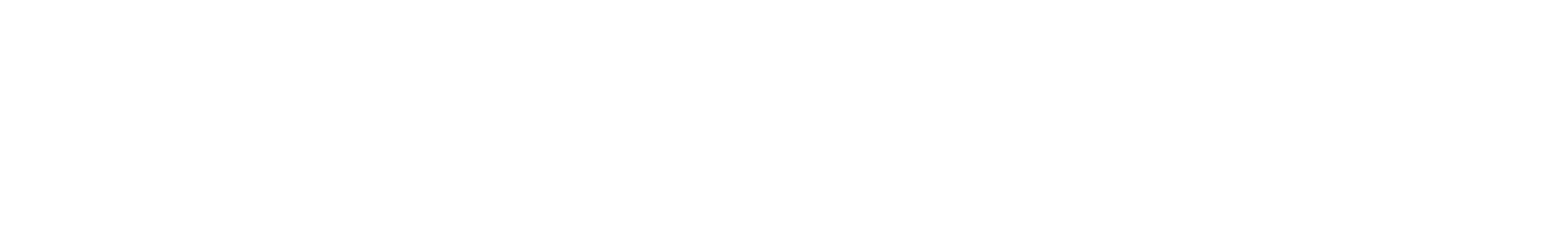 [Speaker Notes: Thank you for your attention.]